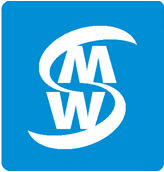 System management welfare s.r.o.
Ust-IDNr.: CZ24132535
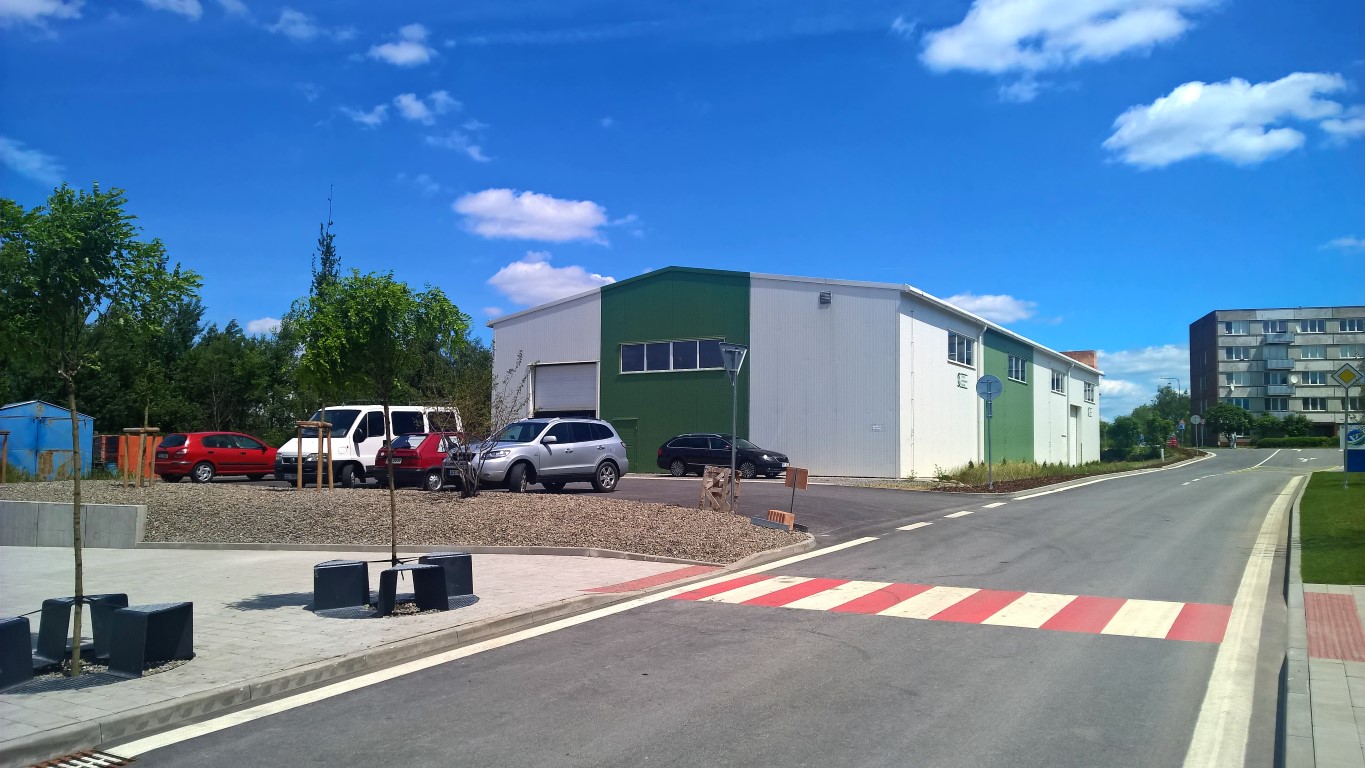 Hauptsitz:	
Hybernska 1613/38
110 00 Prag, CZ

Fertigung:
Prumyslova 953
391 11 Plana nad Luznici, CZ
System management welfare s.r.o.
gegründet in 2011
funktionierte erst als ein reines Handelsunternehmen - Werkzeuge / Spannmittel / Maschinen
in 2015 wurde die neue Fertigungshalle gebaut – schrittweise wurden Maschinen und Anlagen in Betrieb genommen
		→ Fräsen / Drehen / Flachschleifen / Elektroerodieren / Spritzgiessen
	Rohstoffe: Aluminium, Schwarzstahl, Niro, Werkzeugstähle, Sphärogusseisen, Kunststoff
	gut erreichbare Möglichkeiten von Oberflächenbehandlungen (Eloxieren, Phosphatieren, 	Brünieren, Verzinken, Vernickeln, Pulverbeschichtung u.a.) und Wärmebehandlungen
Kunden aus Werkzeugmaschinenbau, Verpackung und Textilindustrie, Automation und Sondermaschinenbau, Railway, Aviation u.a.
System management welfare s.r.o.
weitere Aktivitäten:
		Entwicklung und Herstellung von professionellen Werkbänken (SMW Werkbänke) mit 				Zubehör	 (z.B. Gewindeschneidgeräte)	
		Engineering – Sondermaschinenbau, Sonderspannmittel, Vorrichtungen		
		Formenbau und Kunststoffspritzgiessen
		
13 Mitarbeiter
Umsatzvolumen:
2016 – 0,7 Mil. EUR
2017 – 1,2 Mil. EUR
System management welfare s.r.o.
Organigramm
Geschäftsführer
Herr KASHEL

Technik,
Workflow Management,
Qualitätssicherung
Geschäftsführer
Herr DUBROVIN

Projekt Management,
Handel, Einkauf
Geschäftsführer
Frau KASHEL

Finanzen,
Buchhaltung,
HR
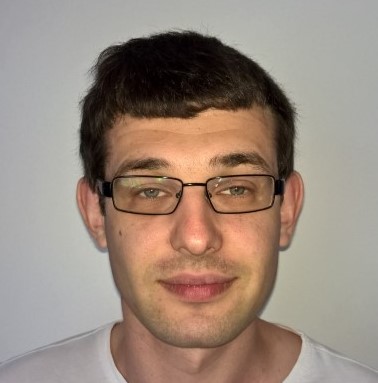 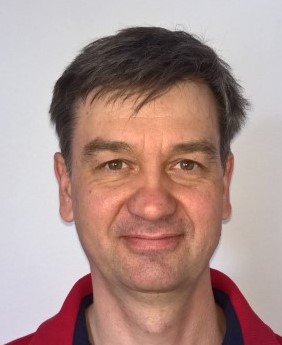 Einrichter

Herr SEDLACEK
Buchhalter

Frau CECHOVA
Leiter Programmierer

Herr POGREBNIAK
Vertrieb,
Projekt Koordination
Herr KRAL
Rechnungswesen
CNC Bediener und Mechaniker

TEAM von 5
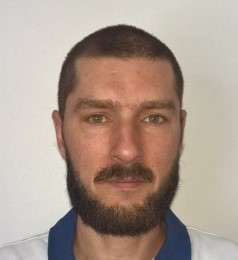 System management welfare s.r.o.
ZERSPANUNG
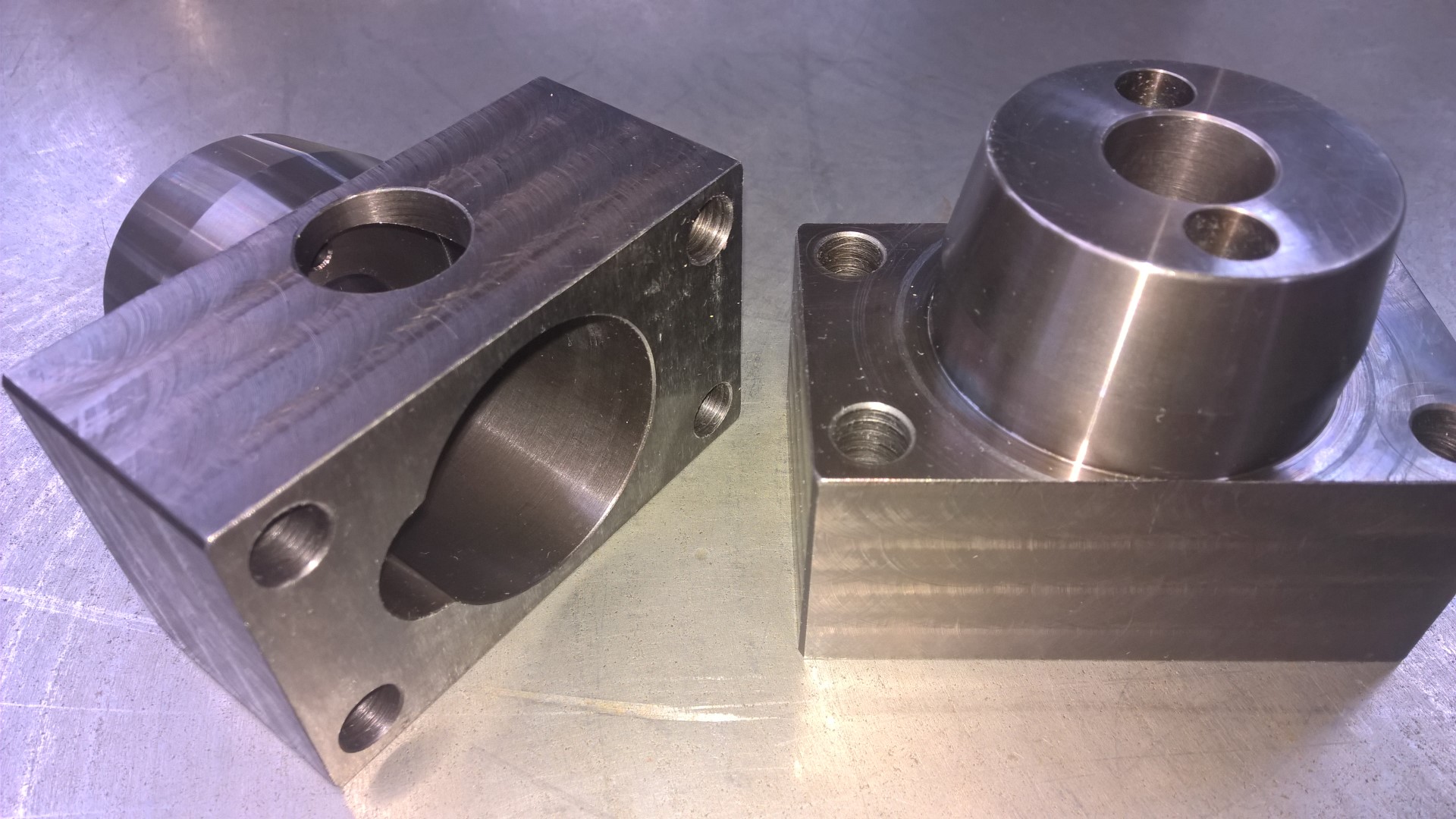 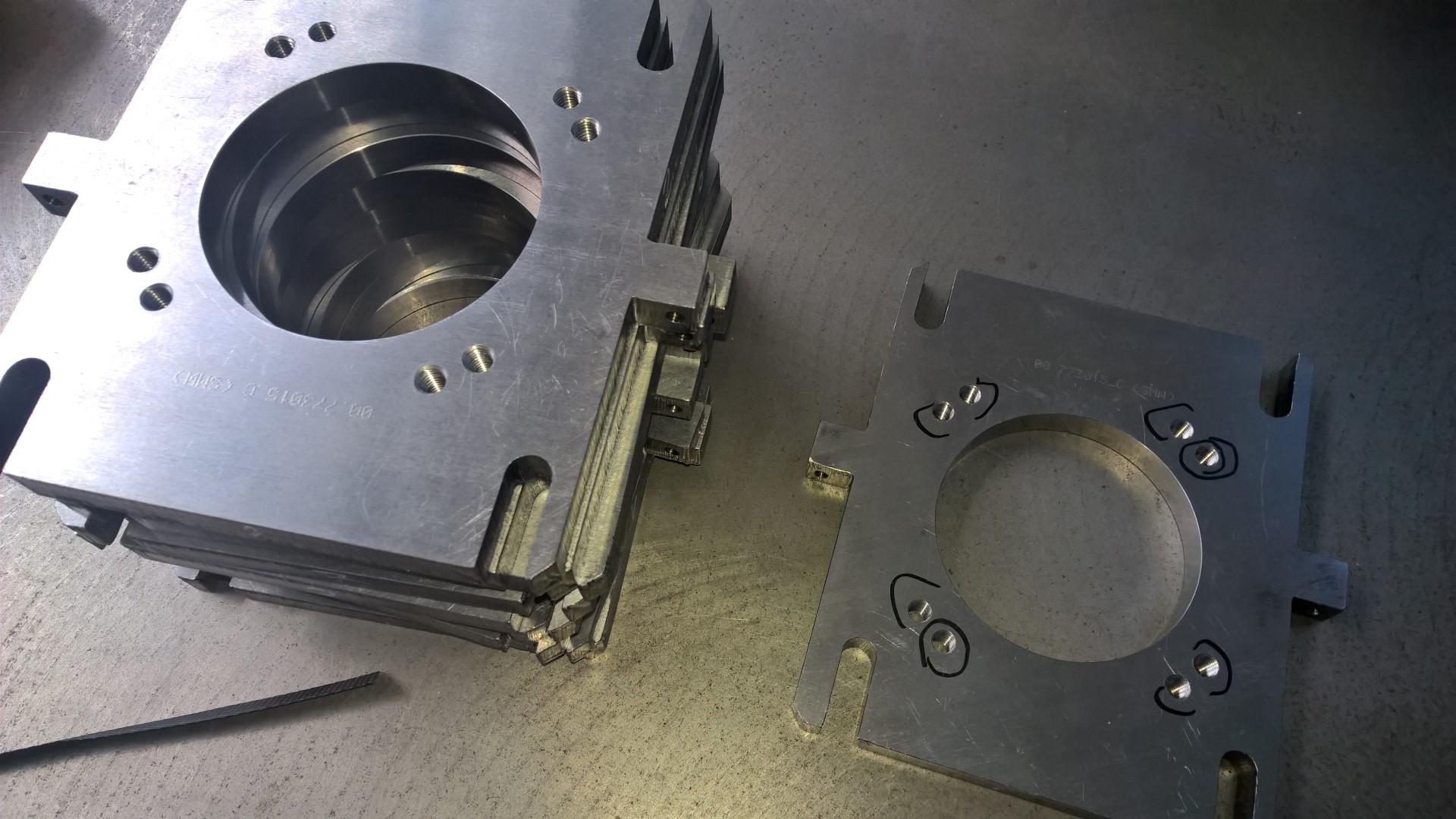 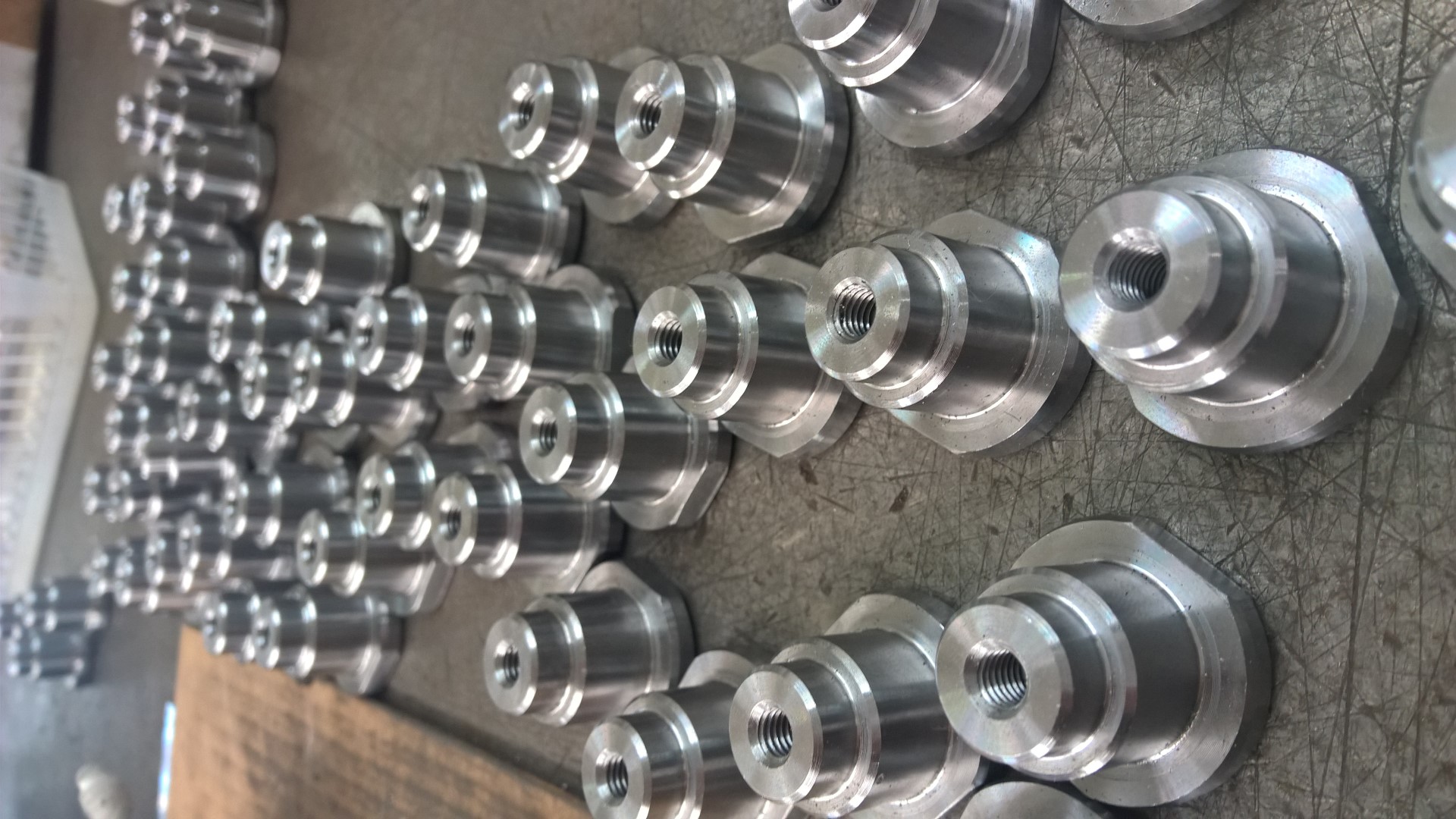 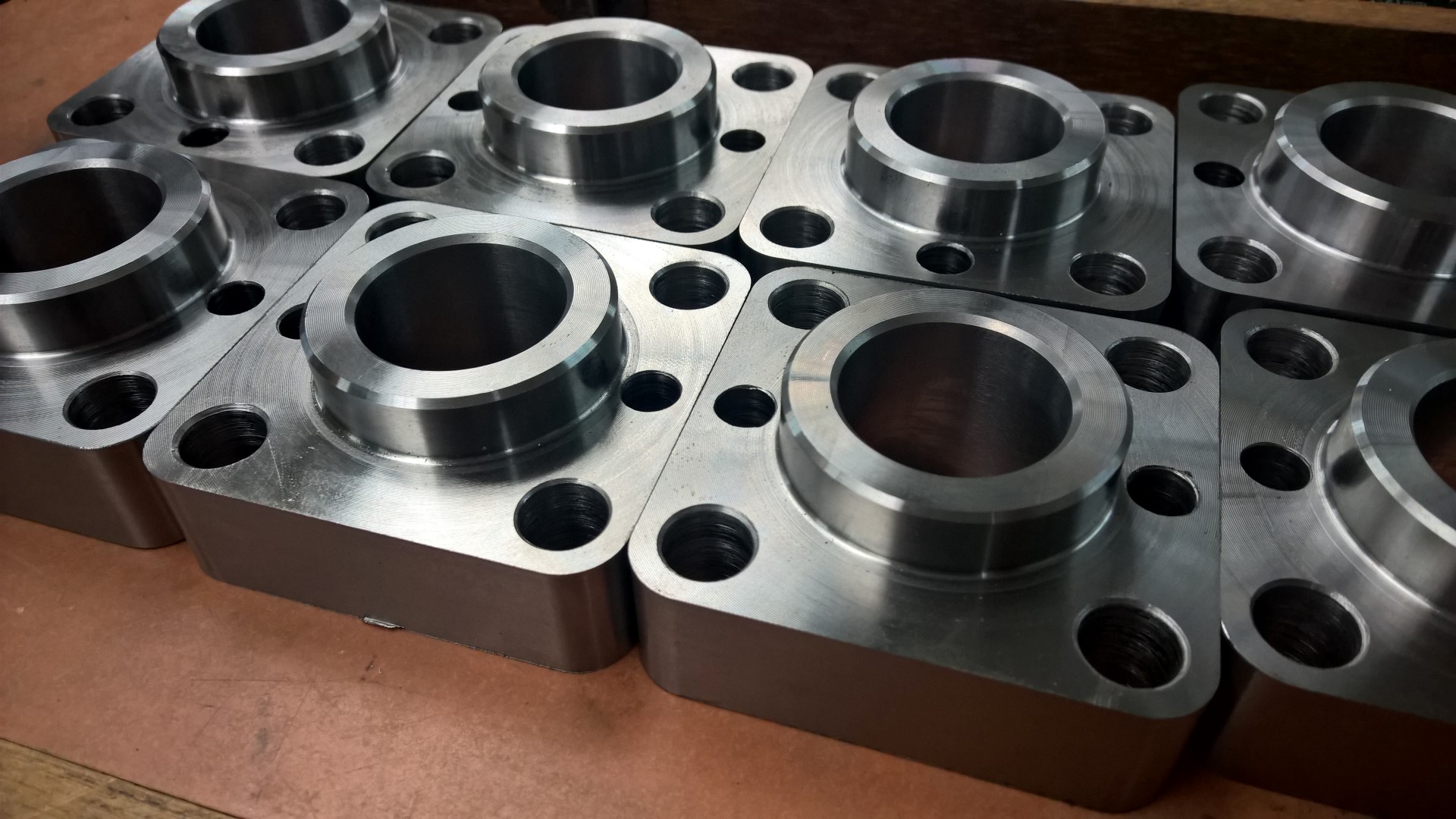 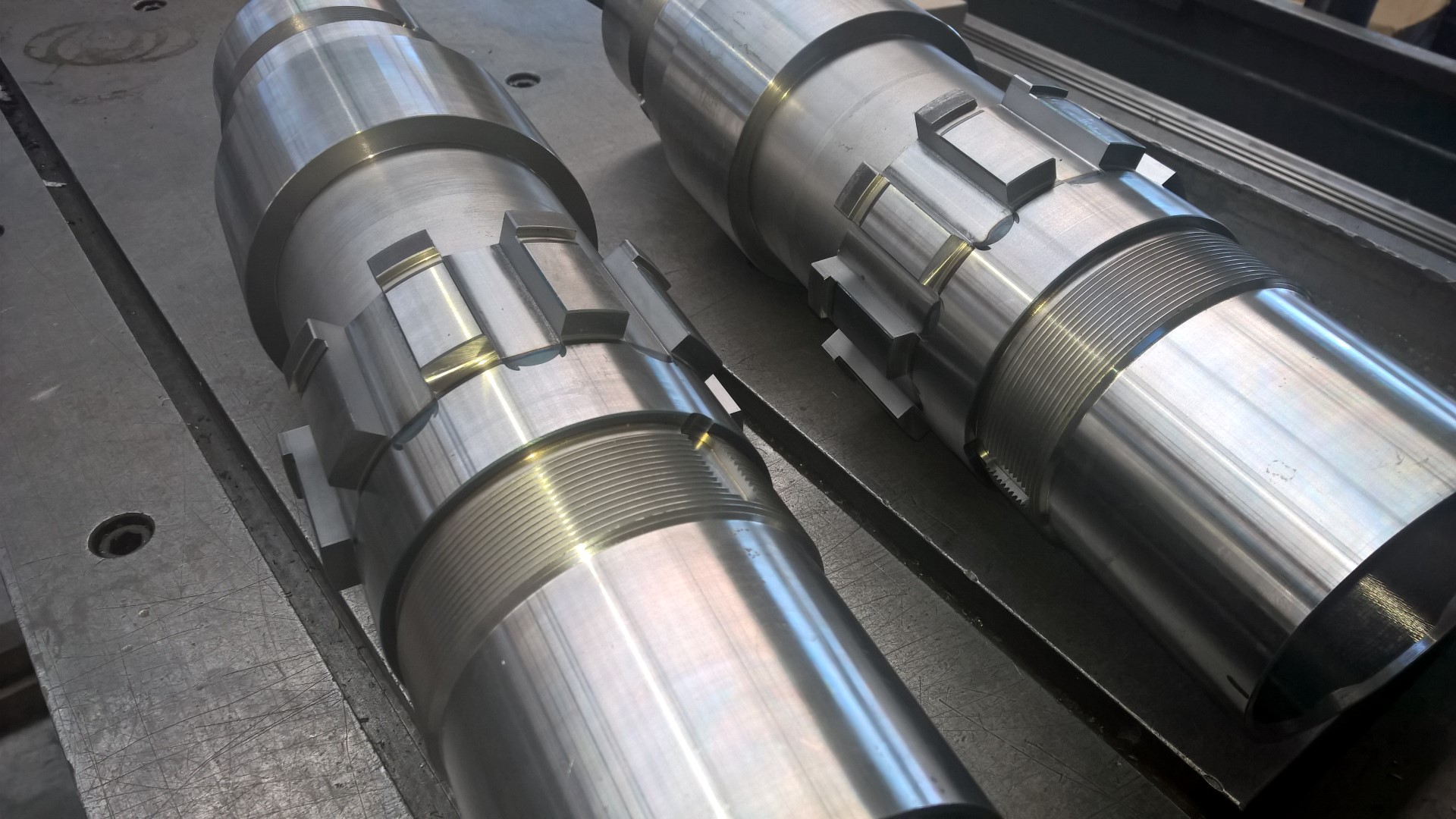 System management welfare s.r.o.
ZERSPANUNG
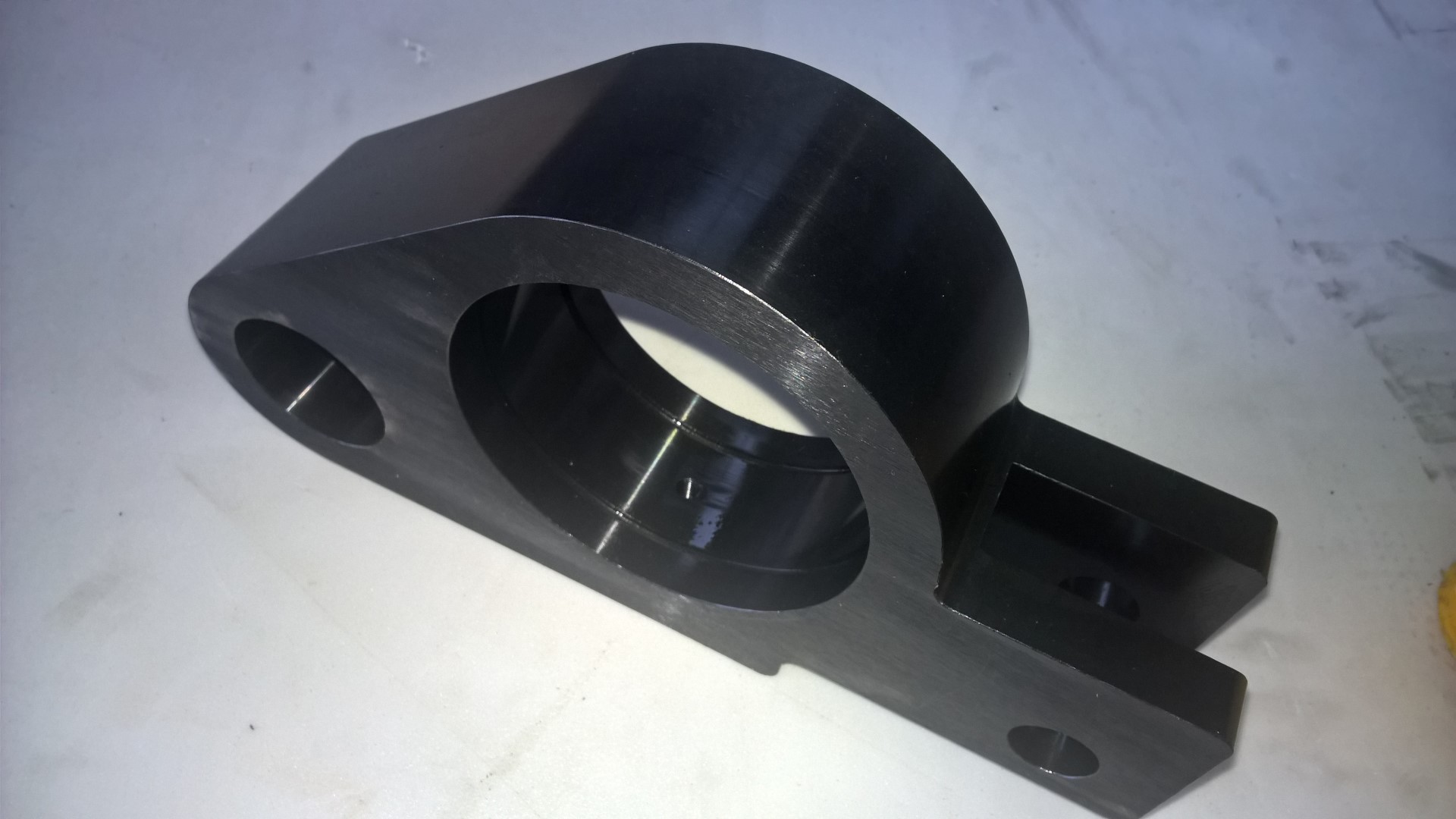 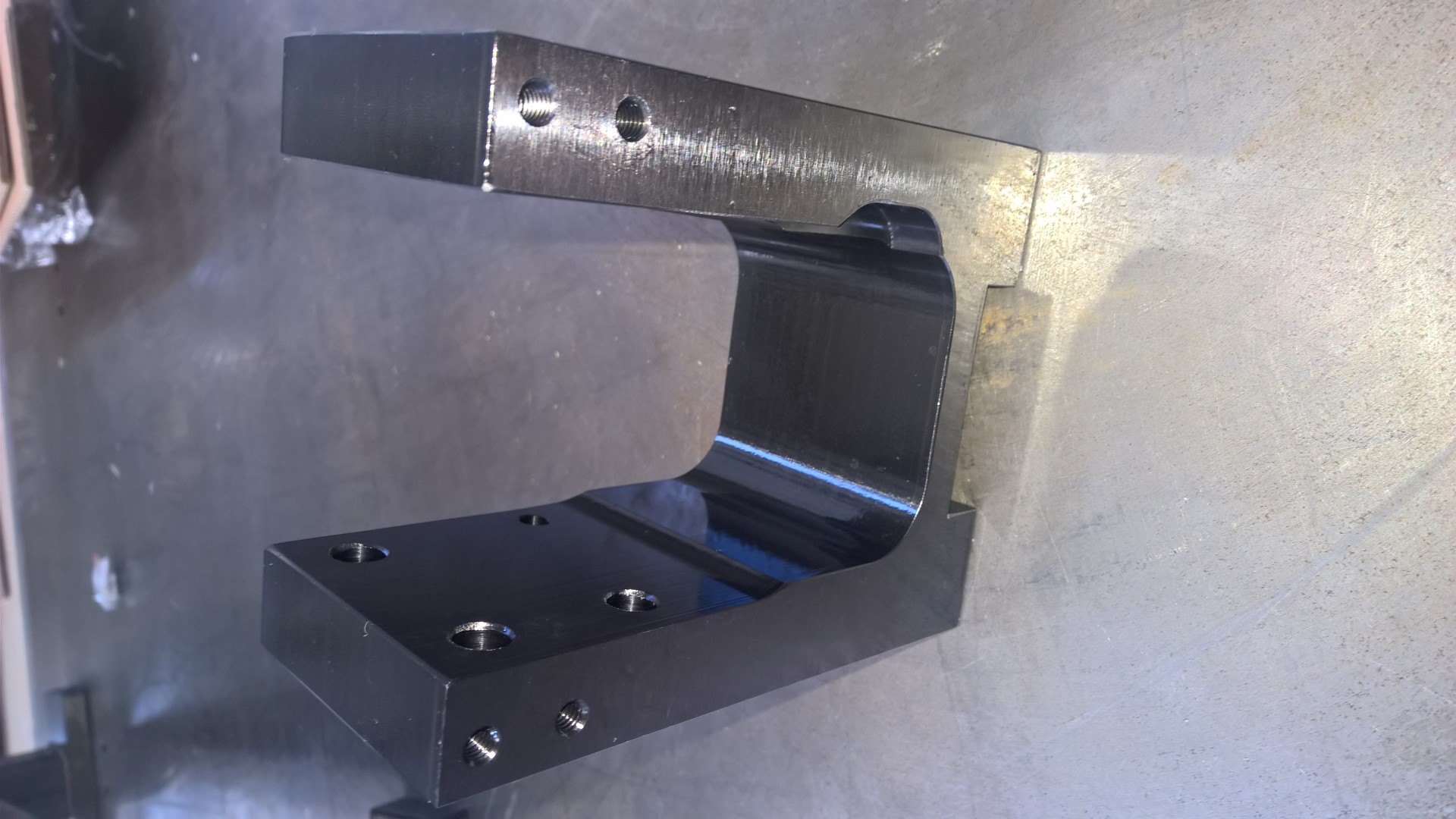 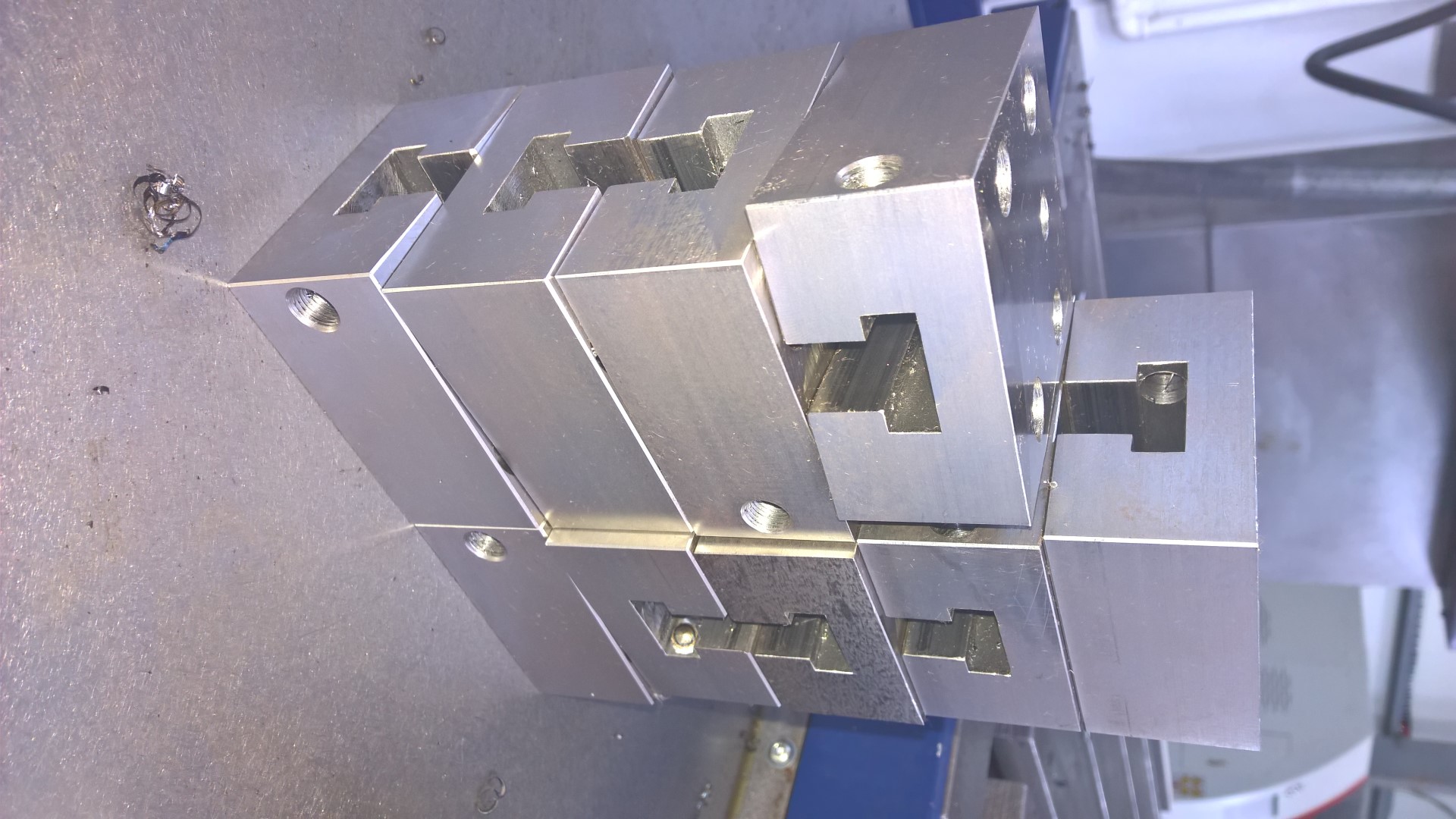 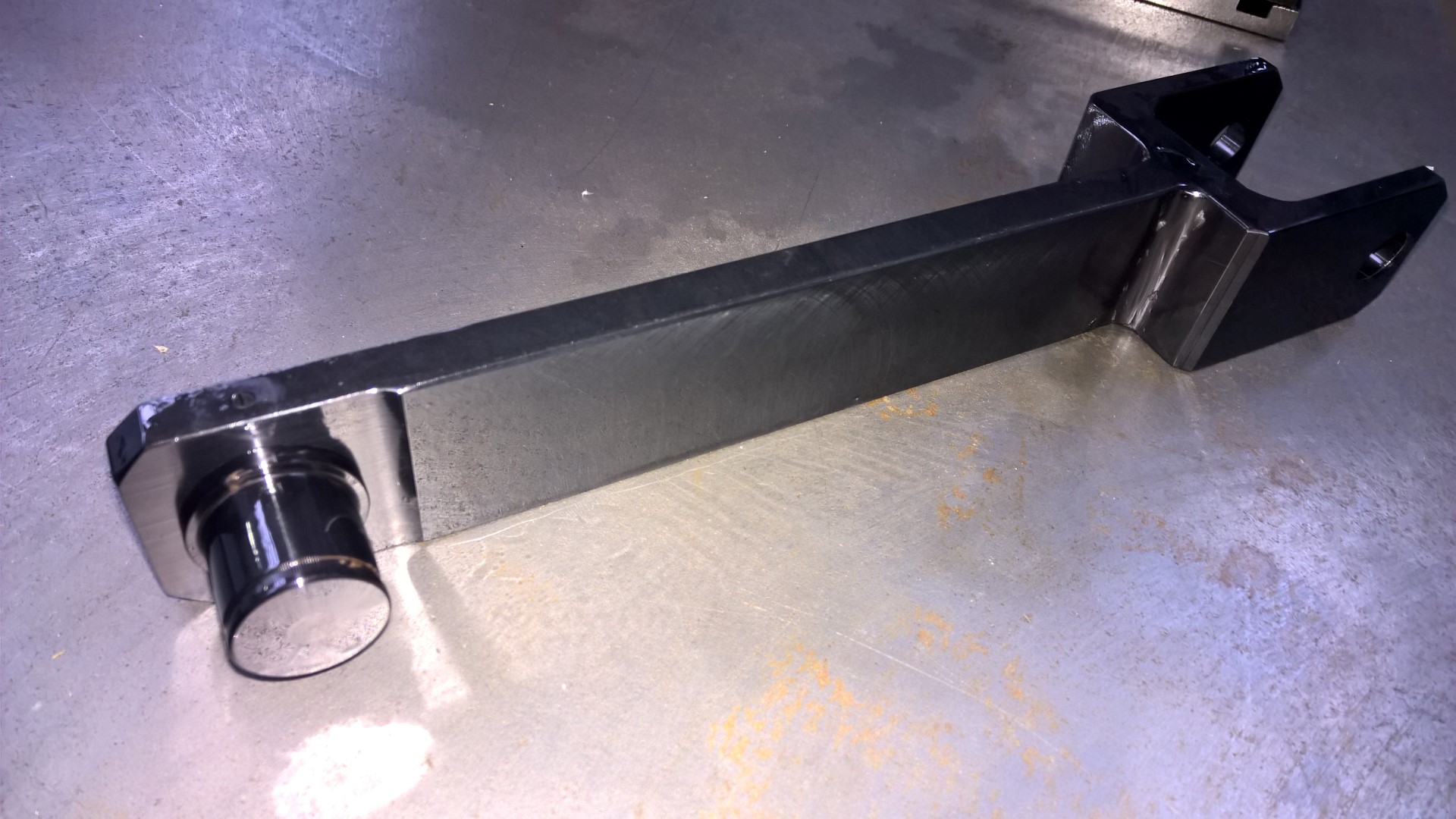 System management welfare s.r.o.
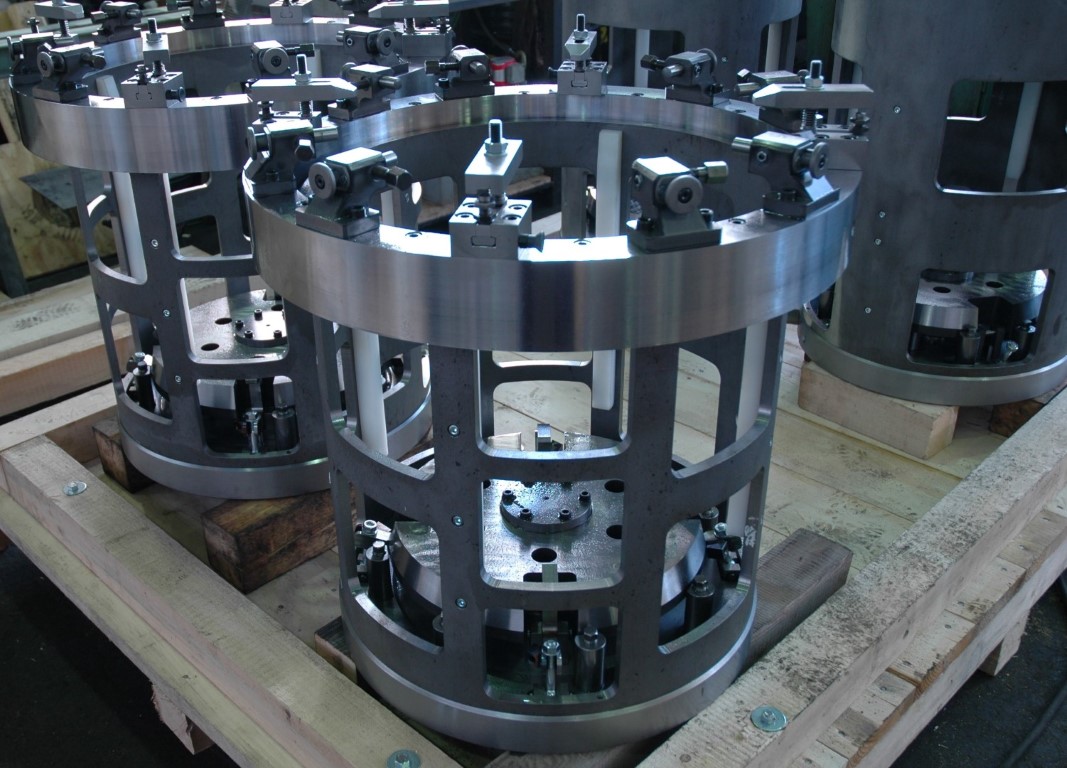 VORRICHTUNGEN, BAUGRUPPEN
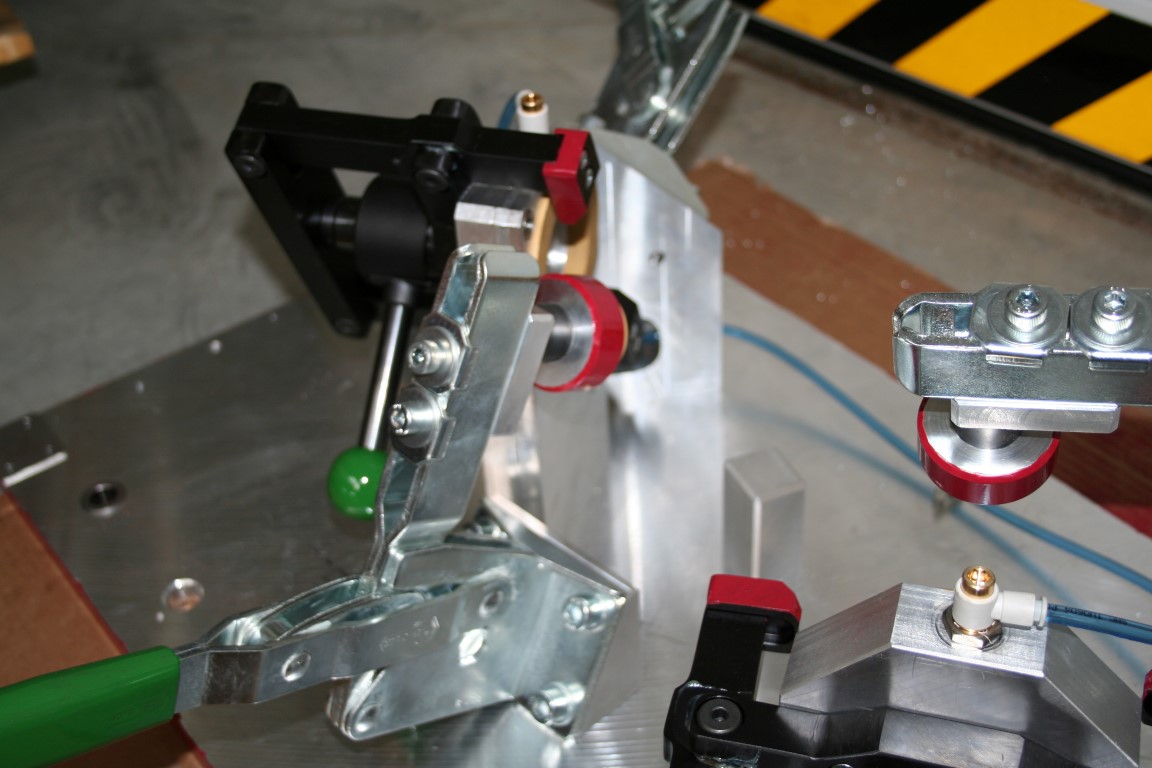 System management welfare s.r.o.
SONDERMASCHINEN, SPANNMITTEL
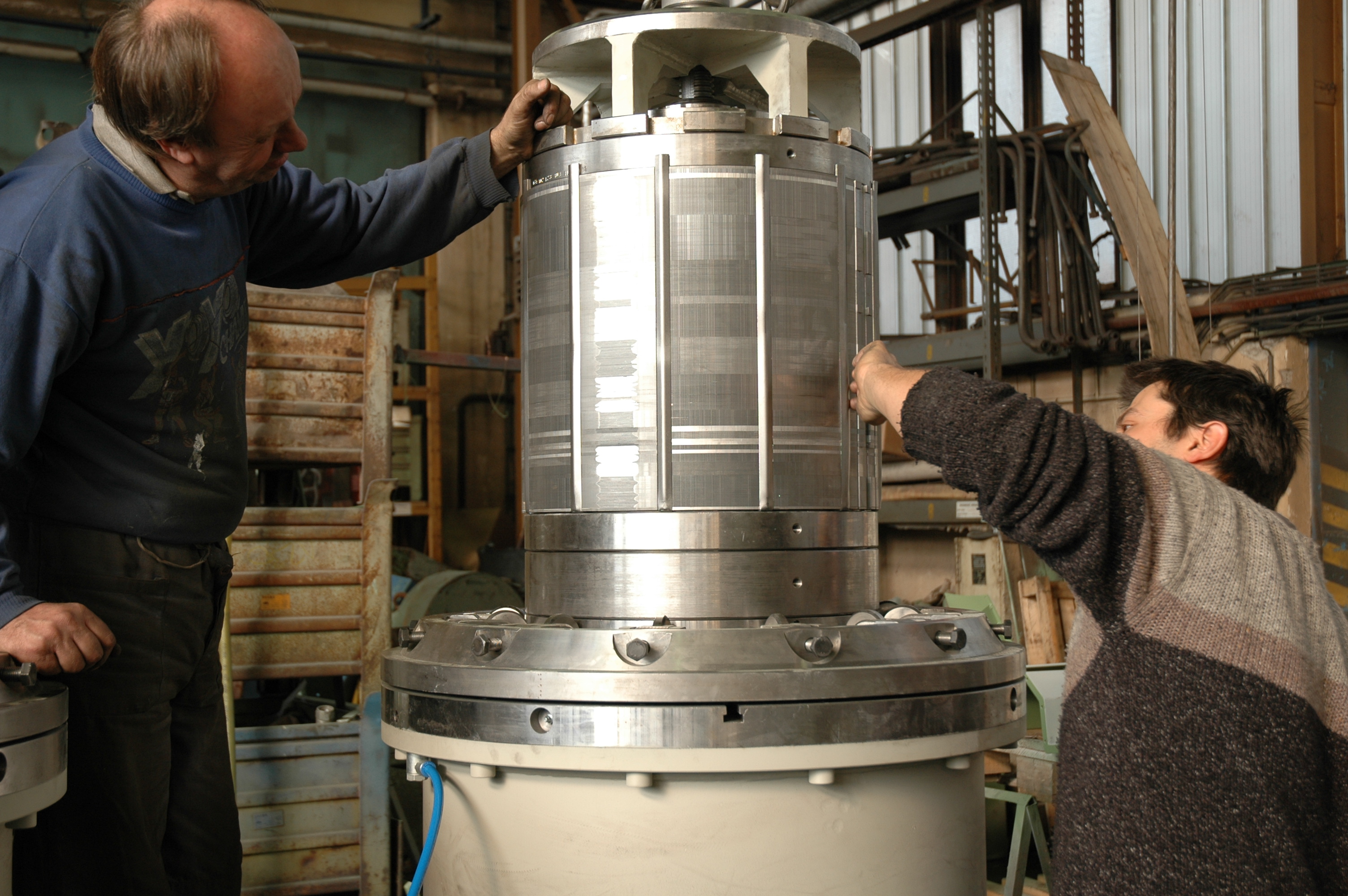 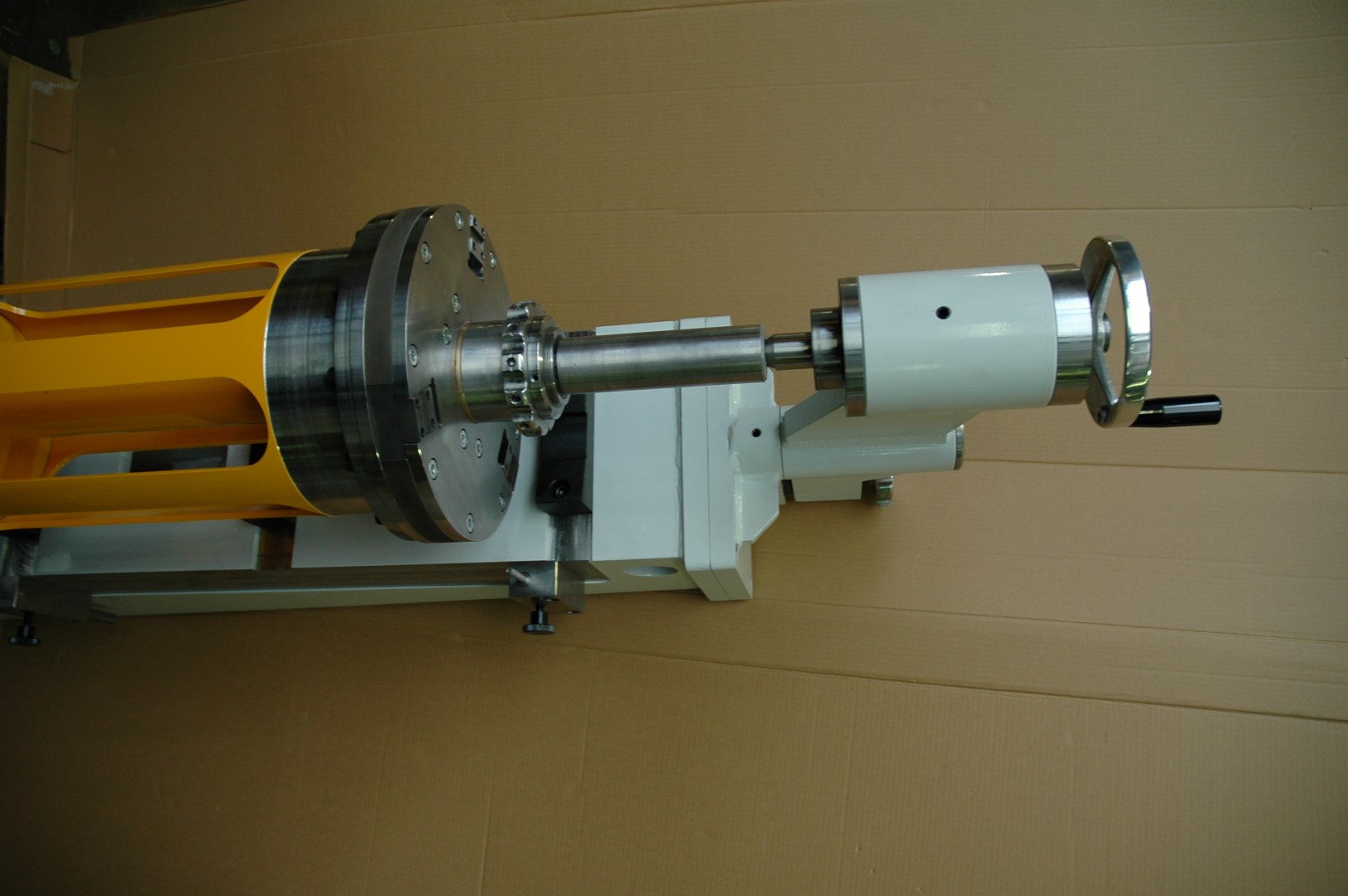 System management welfare s.r.o.
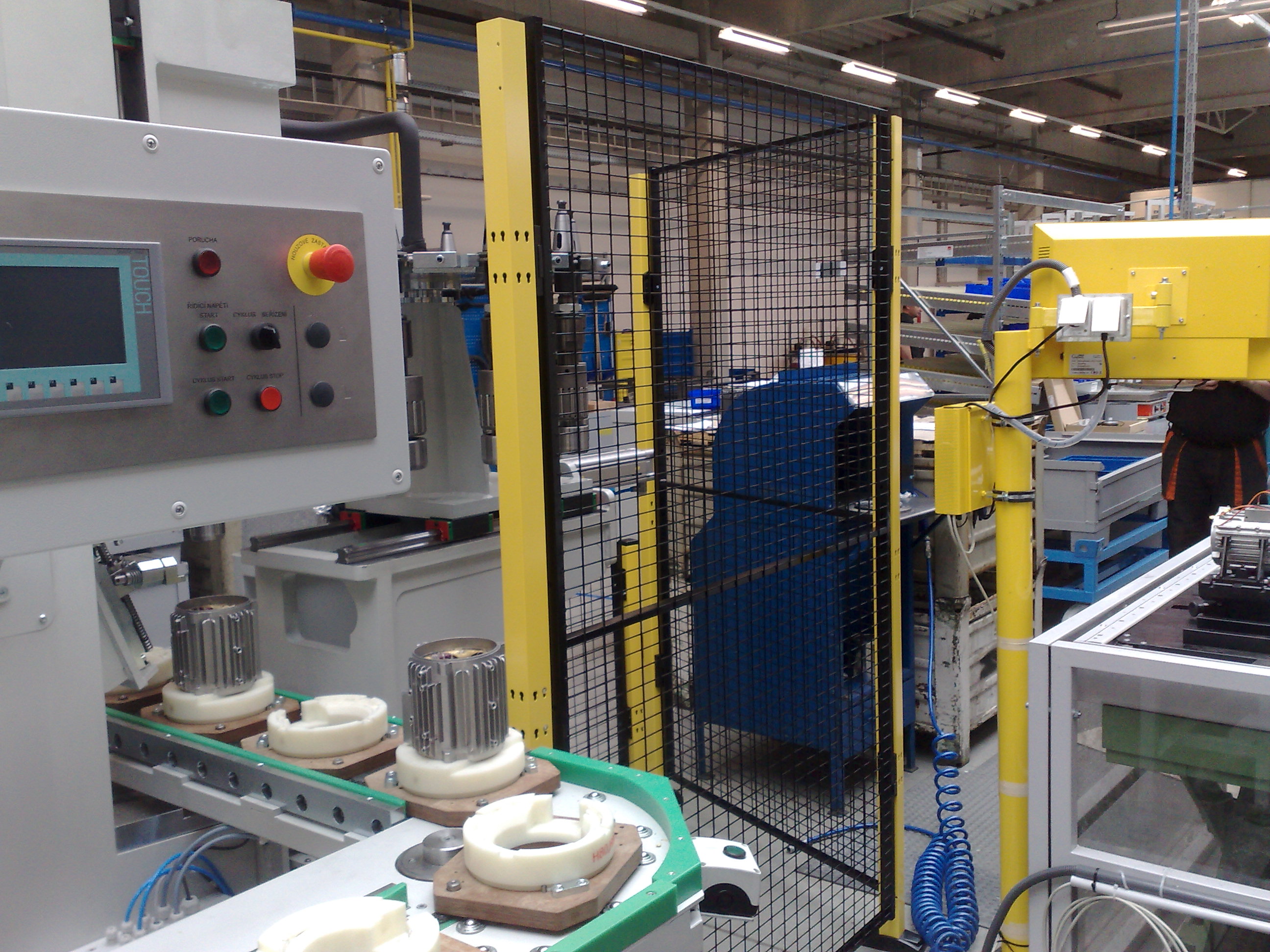 AUTOMATION
System management welfare s.r.o.
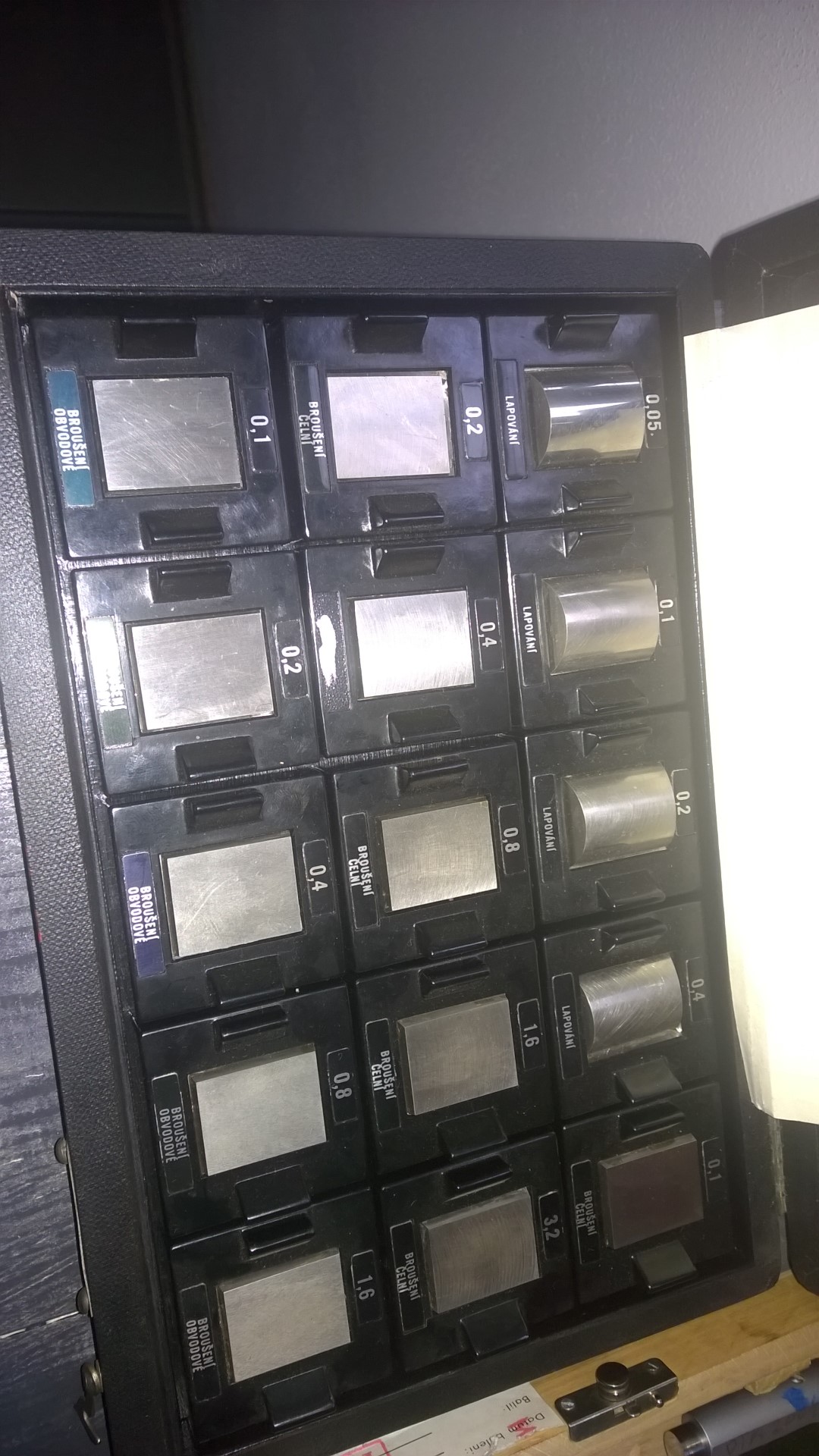 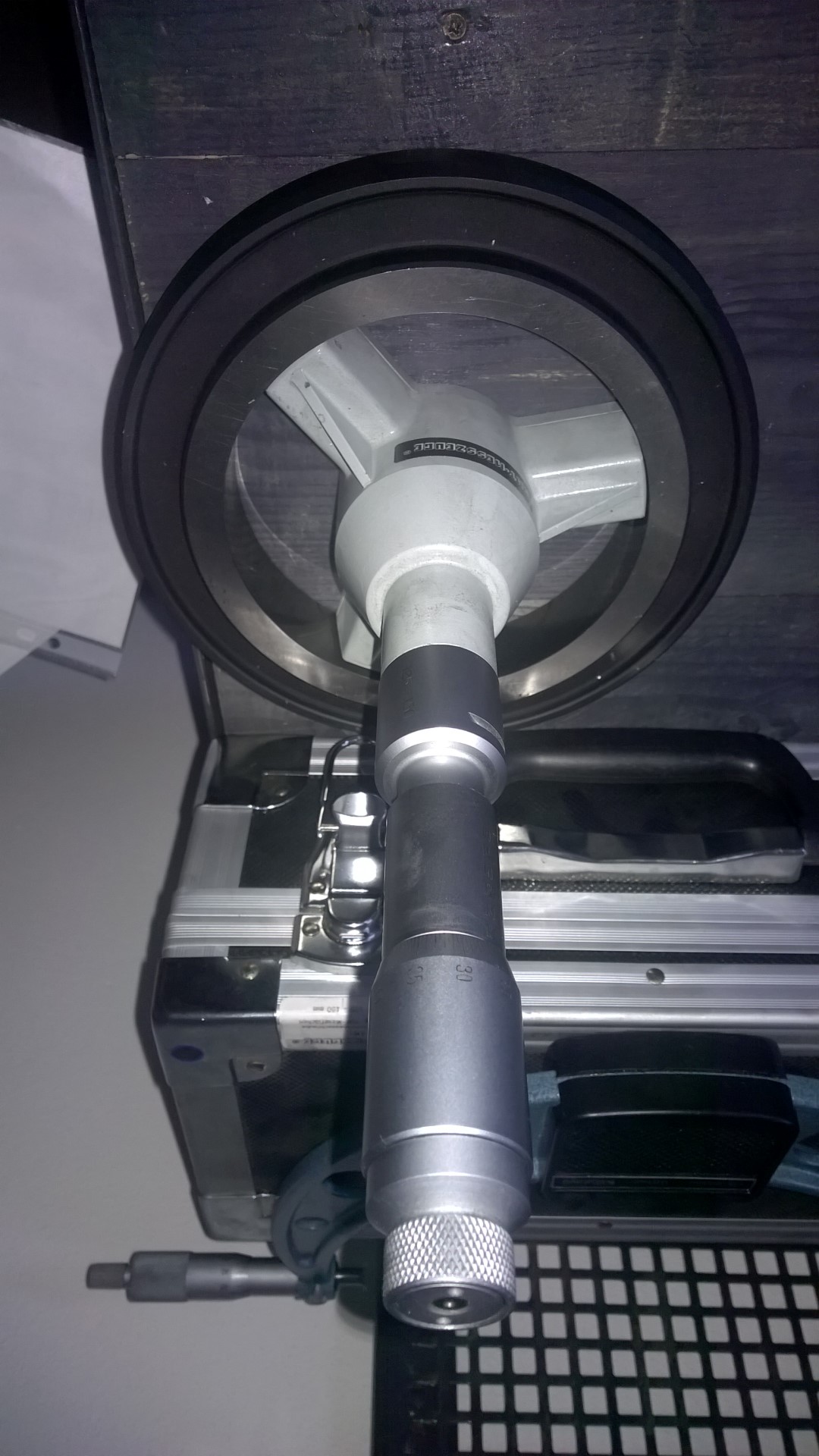 QUALITÄTWESEN MESSMITTEL
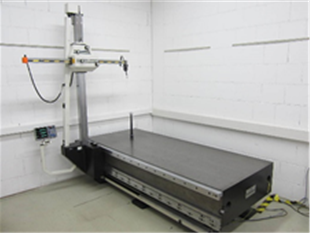 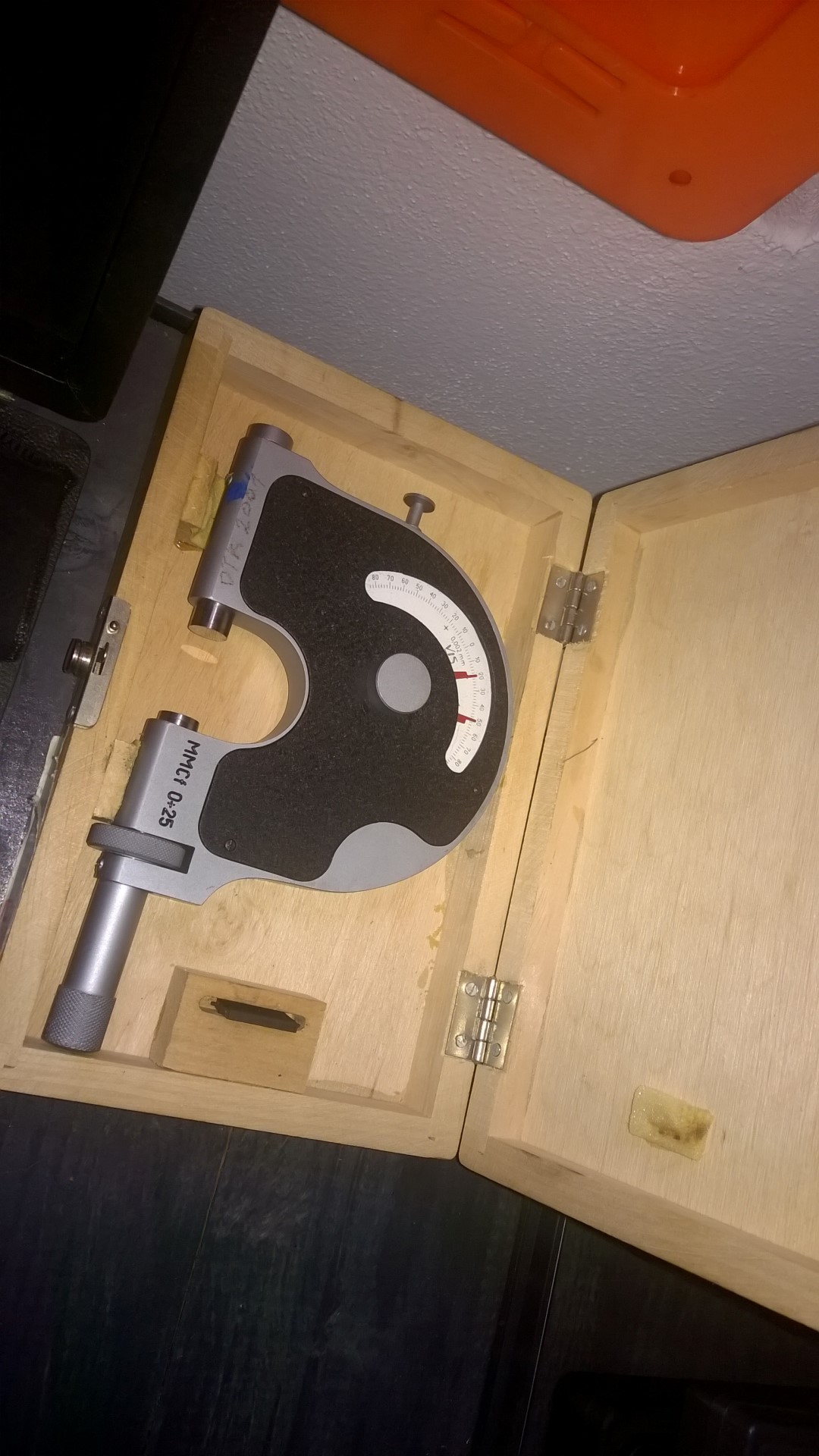 System management welfare s.r.o.
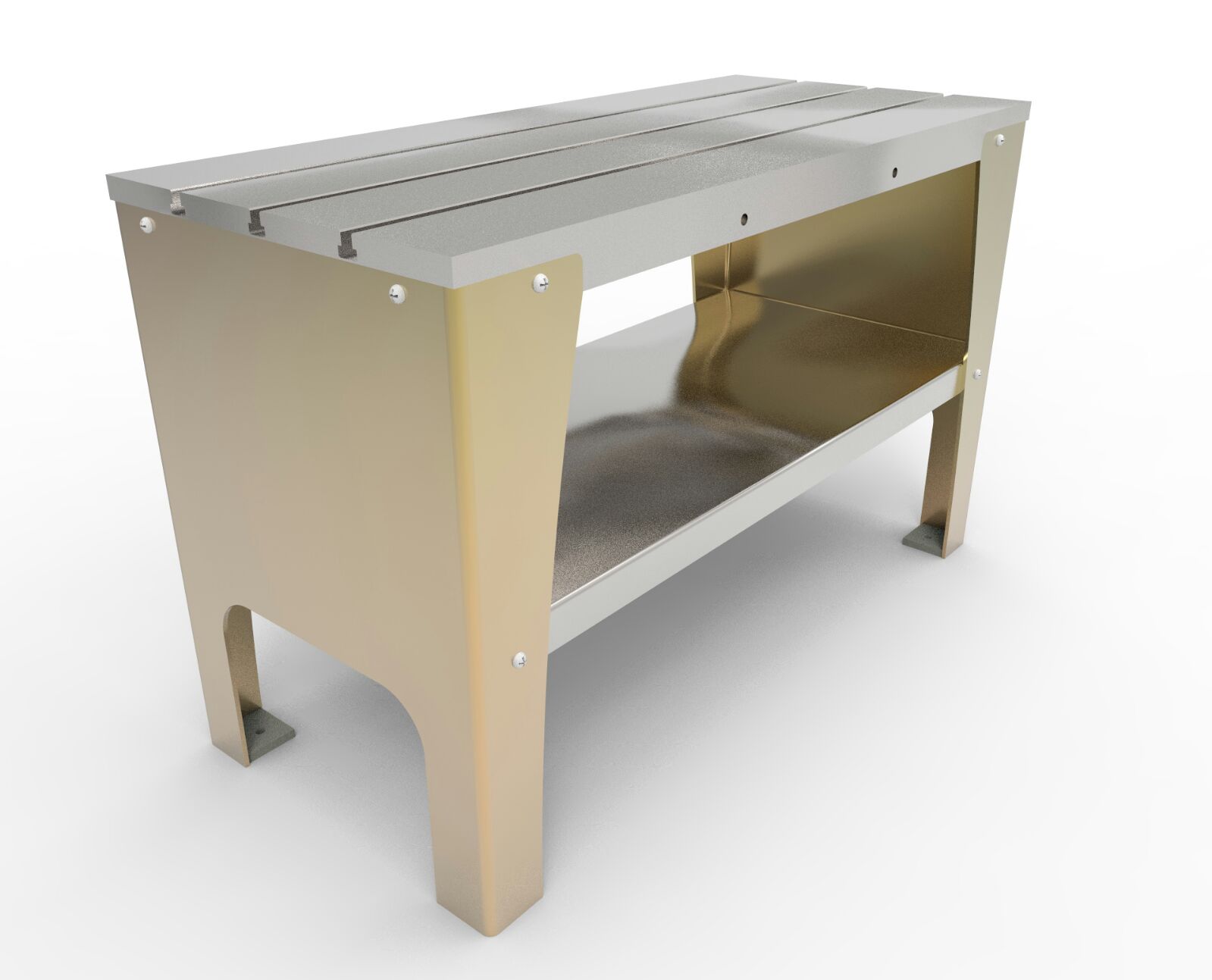 SMW WERKBÄNKE 
Sphärogussseisen GGG40
SMW 800 MOBILE
SMW 1110 STANDARD
SMW 1350 STANDARD
SMW 1500 STANDARD
SMW 1500 MAX
SMW 1100 PROFI
Module
System management welfare s.r.o.
FORMEN
UND
SPRITZGIESSEN
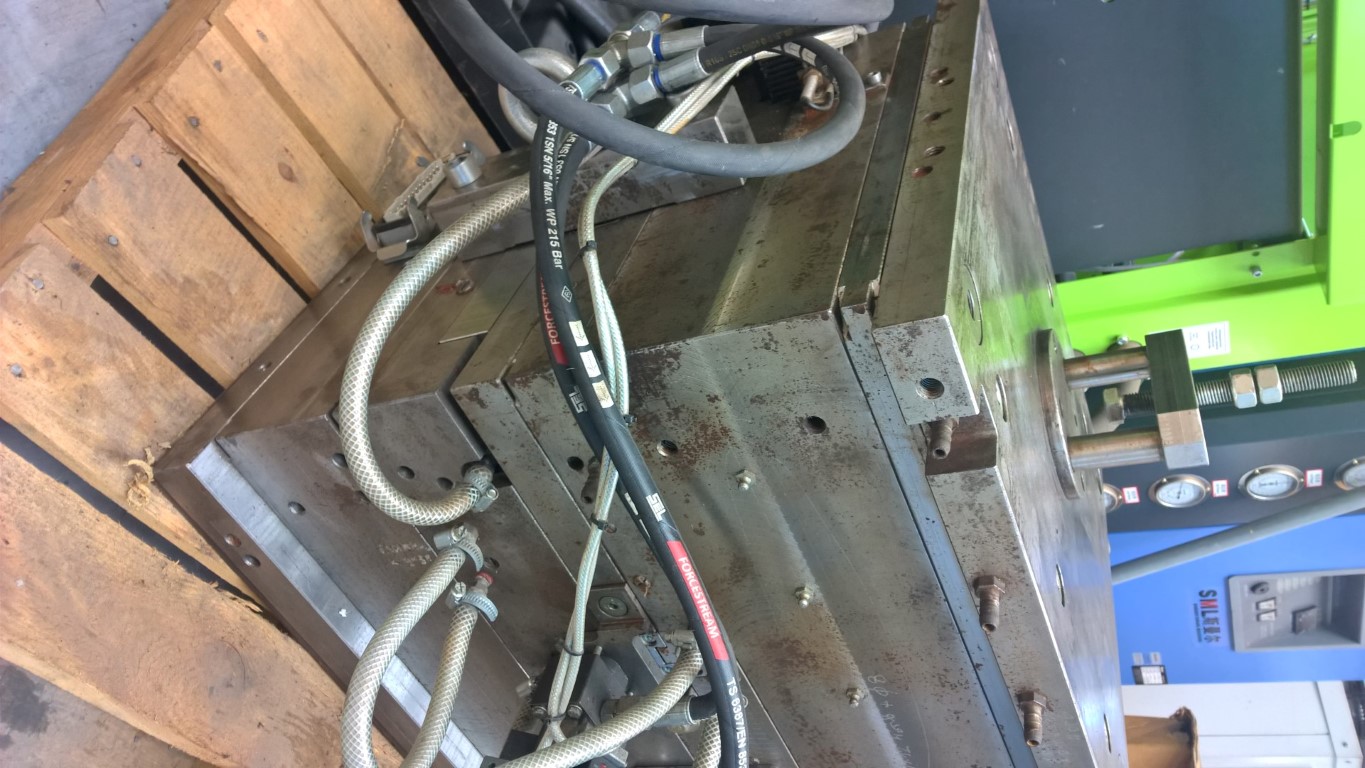 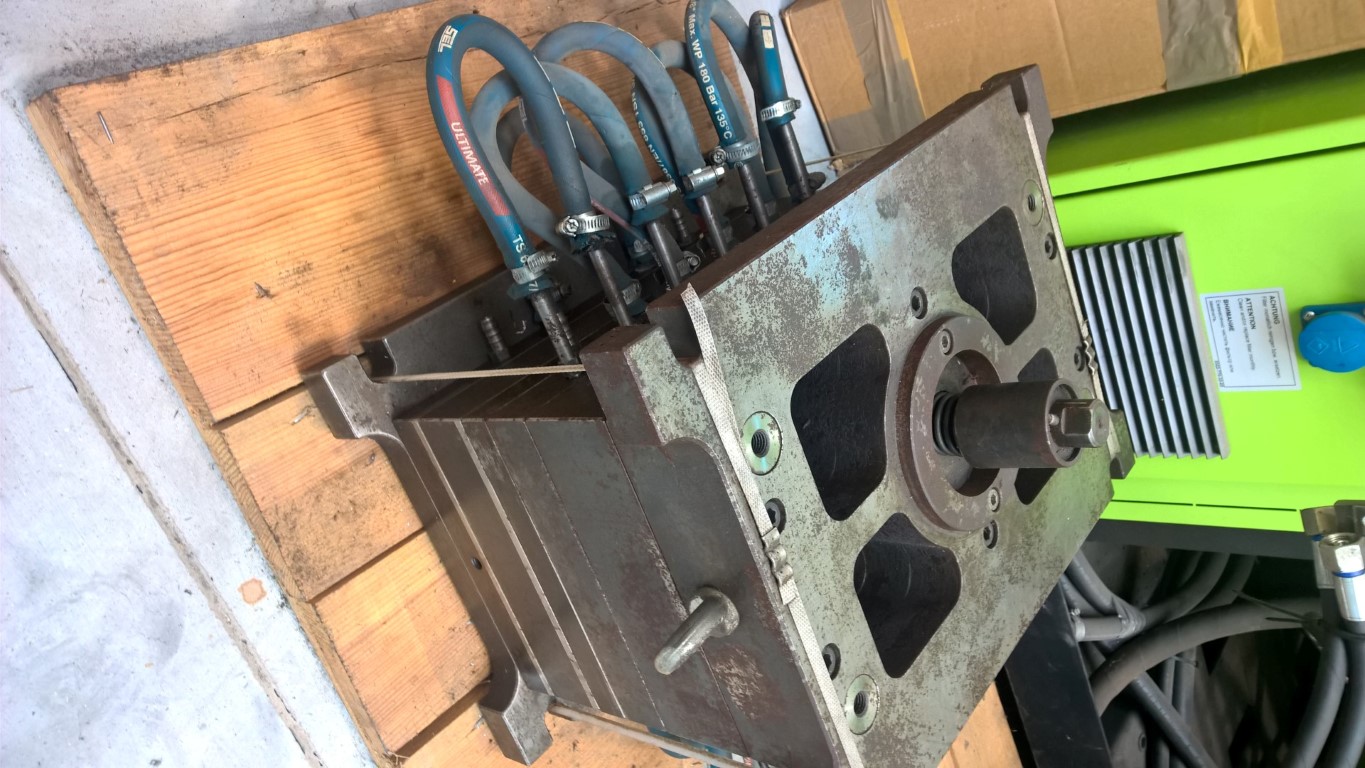 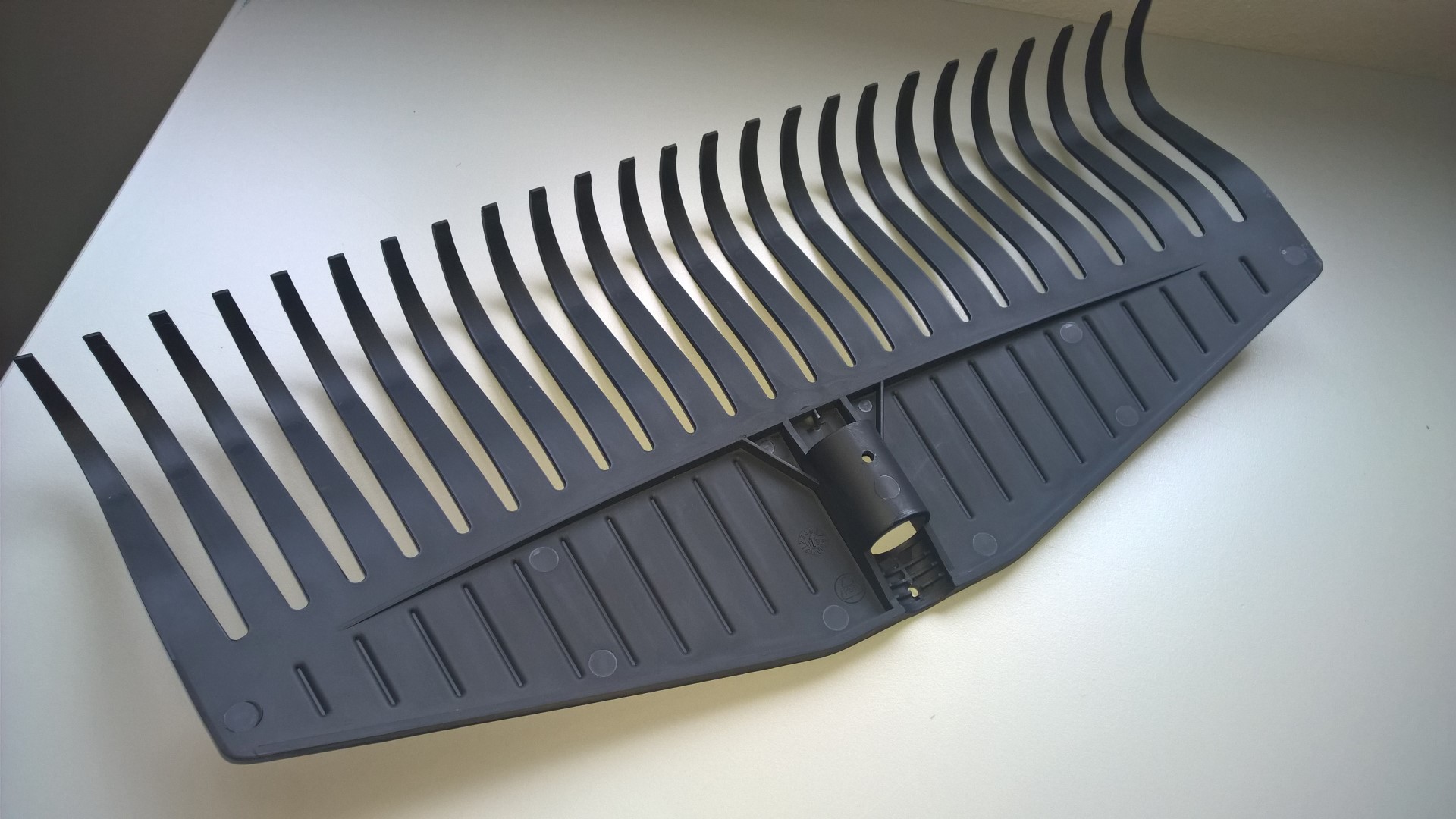 System management welfare s.r.o.
wir sind – flexibles und fähiges Team mit internationalen Erfahrungen
		wir sprechen deutsch / englisch / russsisch / tschechisch 
wir bieten (u.a.) – Fertigung von Zeichnungsteilen / Baugruppen
wir suchen – langfristige, stabile und faire Partnerschaft
Ihr Ansprechpartner: Herr Petr Král, +420 602 651 948, kral@smwe.cz
Wir freuen uns auf unsere Zusammenarbeit!